Diverticular disease
Iva Hoffmanová
Department of Internal Medicine
Second Faculty of Medicine, Charles University
and Motol University Hospital
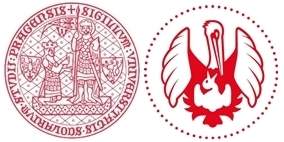 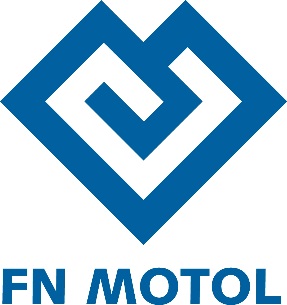 Terminology
a diverticulum = a sac-like protrusion in the wall of a hollow organ
true: involves all layers of the wall
false: involves only the mucosa and submucosa

pulsion diverticulum: occurs secondary to increased intraluminal pressure
traction diverticulum: occurs secondary to pulling forces on the outer aspect of the wall
fibrotization (chronic inflammation)
diverticulosis = presence of diverticula
diverticulitis = inflammation of a diverticulum
Diverticula in the large intestine
false, pulsion diverticula
mucosa and submucosa
protrusion through the muscle layer
frequently where the vasa recta penetrate the circular muscle layer
covered only by the serosa
DOI: 10.1148/radiographics.20.2.g00mc15399 · Source: PubMed
[Speaker Notes: DOI: 10.1148/radiographics.20.2.g00mc15399 · Source: PubMed]
Diverticular disease
diverticulosis
and its complication: 
diverticulitis
diverticular bleeding
segmental colitis associated with diverticulosis
DOI: 10.1148/radiographics.20.2.g00mc15399 · Source: PubMed
[Speaker Notes: DOI: 10.1148/radiographics.20.2.g00mc15399 · Source: PubMed]
Diverticula - pathogenesis
abnormal colonic motility
↓ interstitial cells of Cajal 
hypersegmentation: → high pressure activity
colonic wall structure abnormality: 
thiner muscle layer
collagen abnormality
lifestyle risk factors
low dietary fiber
high red meat and fat
smoking (risk of perforated diverticulitis), alcohol, NSAID
high BMI (≥25 kg/m2)
lack of vigorous physical activity
? genetic factors
DOI: 10.1148/radiographics.20.2.g00mc15399 · Source: PubMed
[Speaker Notes: DOI: 10.1148/radiographics.20.2.g00mc15399 · Source: PubMed]
Diverticulosis
the frequent patological finding in colon (in colonoscopy)
in 80 % asymptomatic diverticulosis
prevalence is age-dependent
	~10% at age 40; ~ 66% by age above 80 
Western and industrialized nations
left-sided, mostly sigmoid diverticula 
(In Asia, predominantly right-sided, true diverticula)
Symptomatic diverticulosis
→ 4 clinical forms:

symptomatic uncomplicated diverticular disease
diverticulitis
diverticular bleeding
segmental colitis associated with diverticula
Symptomatic uncomplicated diverticular disease
overlap with IBS (irritable bowel syndrome) 
similar symptomatology
variable abdominal pain (left hypogastrium)
bloating, flatulence
constipation/diarrhea
mostly non-progredient
only 2% developes diverticulitis
dg: history + diverticula (colonoscopy)
without macroscopically overt colitis or diverticulitis
th: 
dietary fiber 25-30g/d 
mesalazin
probiotics (VSL#3)
prevention of recurrent diverticulitis: cyklic ATB administration - rifaximin (not evidence-based)
1st week in the month: 2x400 mg
after 3 months: evaluation of the effect
Diverticulitis
complication of diverticulosis in ~ 15 %
inflammation of the wall of diverticulum 
microperforation in the wall 
uncomplicated diverticulitis
Lokalized inflammation without/with microabscesses
subj: pain, diarrhea or constipation, dys/polakis-uria (u. bladder irritation)
obj: pain on palpation, without peritoneal signs
complicated diverticulitis
diverticular abscess
free perforation → purulent … fecal peritonitis
rare, but high mortality
fistula
colo-vesical (pneumaturia)
colo-vaginal (after hysterectomii)
bowel obstruction
stricture (fibrotic, after reccurent divertikulitis)
Complicated diverticulitis
Hinchey classification
Stage I: 
pericolic or mesenteric abscess
Stage II: 
walled-off pelvic abscess
Stage III: 
generalized purulent peritonitis
Stage IV: 
generalized fecal peritonitis
Divertikulitis - diagnostics
physical exam: „ left-sided appendicitis“
abdominal USG
expert-dependent
in un-complicated diverticulitis
abdominal and pelvic CT 
identification of complication
abscess
perforation (extraluminal air/contrast)
fistulace
Pleniér sign
= painful percussion
Blumberg sign
deep palpation → quick release: PAIN
Rigidity (défense musculaire)
~ peritoneal irritation

localizated in left hypogastrium

diffuse
Diverticulitis - treatment
uncomplicated diverticulitis
liquid diet 
ATB targeted to G- and anaerobs
e.g. ciprofloxacin + metronidazol
in pt. with fever, ↑↑ CRP, and comorbidities 
individualized approach: no ATB in otherwise healthy people
complicated diverticulitis
abscess
 < 3 cm – ATB 
> 3 cm – percutaneous abscess drainage (with the guidance of CT/USG)
multilocular or inaccessible by drainage → surgery
free perforation 
stabilization (wide-spectrum ATB, treatment of sepsis)
→ surgery
fistula → surgery
chronic fibrotic stricture
endoskopic dilatation or surgery (resection)
Diverticular bleeding
painless hematochezia 
due to segmental weakness of the vasa recta associated with a diverticulum
the right colon is the source of diverticular bleeding in 50 to 90 %
possible explanation
right-sided diverticula have wider necks and domes, exposing a greater length of vasa recta to injury
the thinner wall of the right colon
Segmental colitis associated with diverticula
rare complication (~ 1 % of diverticulosis)
colonoscopy:
inflammation in the interdiverticular mucosa (without involvement of the diverticular orifices)
rectum not involved
symptomatology
crampy pain in left hypogastrium
diarrhea
bleeding	
therapy:
sequential: ATB (ciprofloxacin+metronidazol) →mesalazin → p.o. corticosteroids
when ineffective or in cortico-dependency/resistance → resection
Thank you 
for your attention.